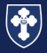 WBS Maths Knowledge Organiser
Unit 7 – averages and range
I can
Keywords
Mode, median, mean, range, outliers, frequency, modal class, grouped data, estimate, sample, population, bias, random sample
Averages and range
Estimated and range from a frequency table
BB
12, 10, 7, 8, 13, 10
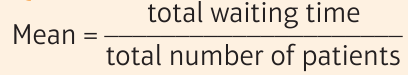 Ordered
7, 8, 10, 10, 12, 13
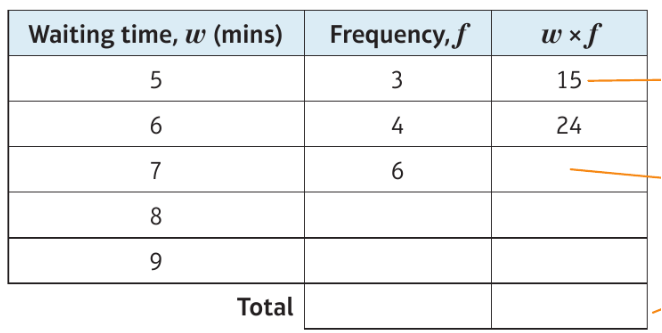 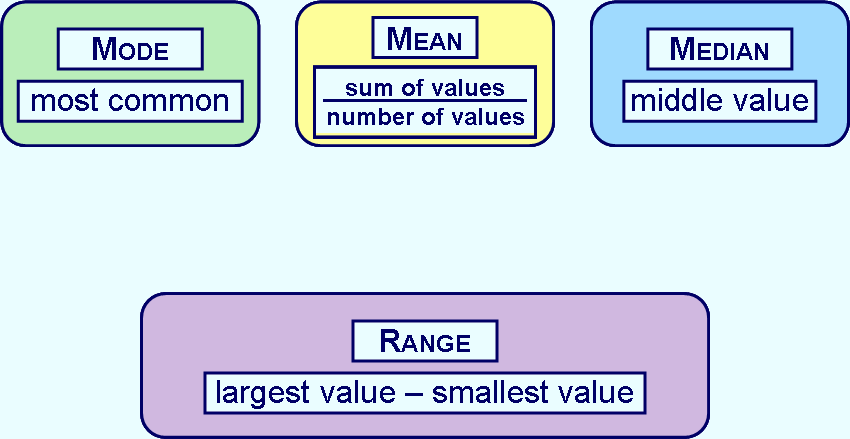 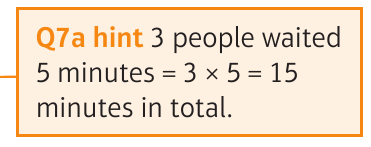 Put in numerical order
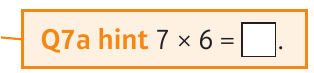 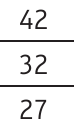 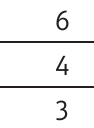 20               140
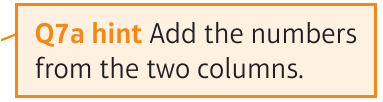 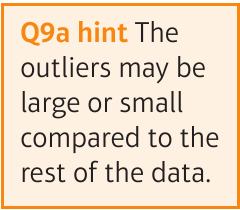 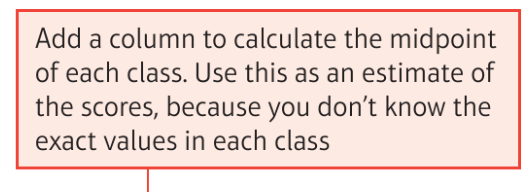 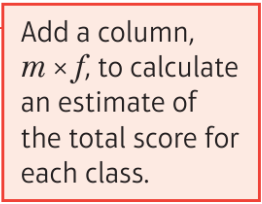 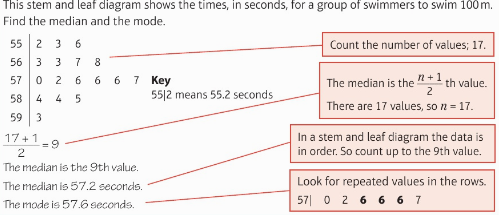 Estimate averages from grouped
Frequency
The mean, the median and the mode all have their strengths and weaknesses.
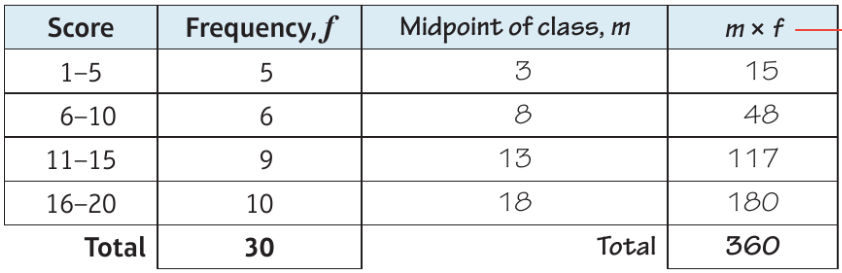 Modal class - most populated = 16-20
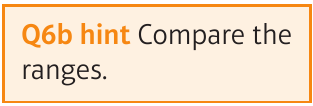 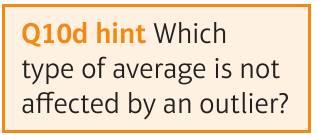 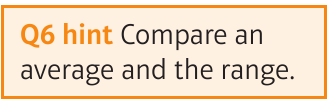 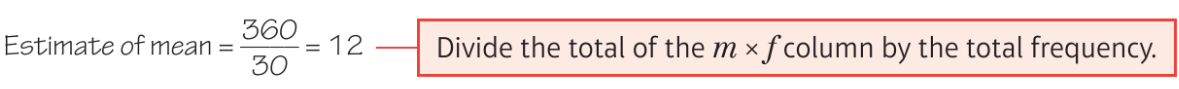 Prior Knowledge
Mode, median, mean range, frequency tables, tallying, stem and leaf, charts and diagrams
Corbett Maths Clip
Hegarty maths
50, 51, 52, 53, 54, 55, 56, 57
404 - 418